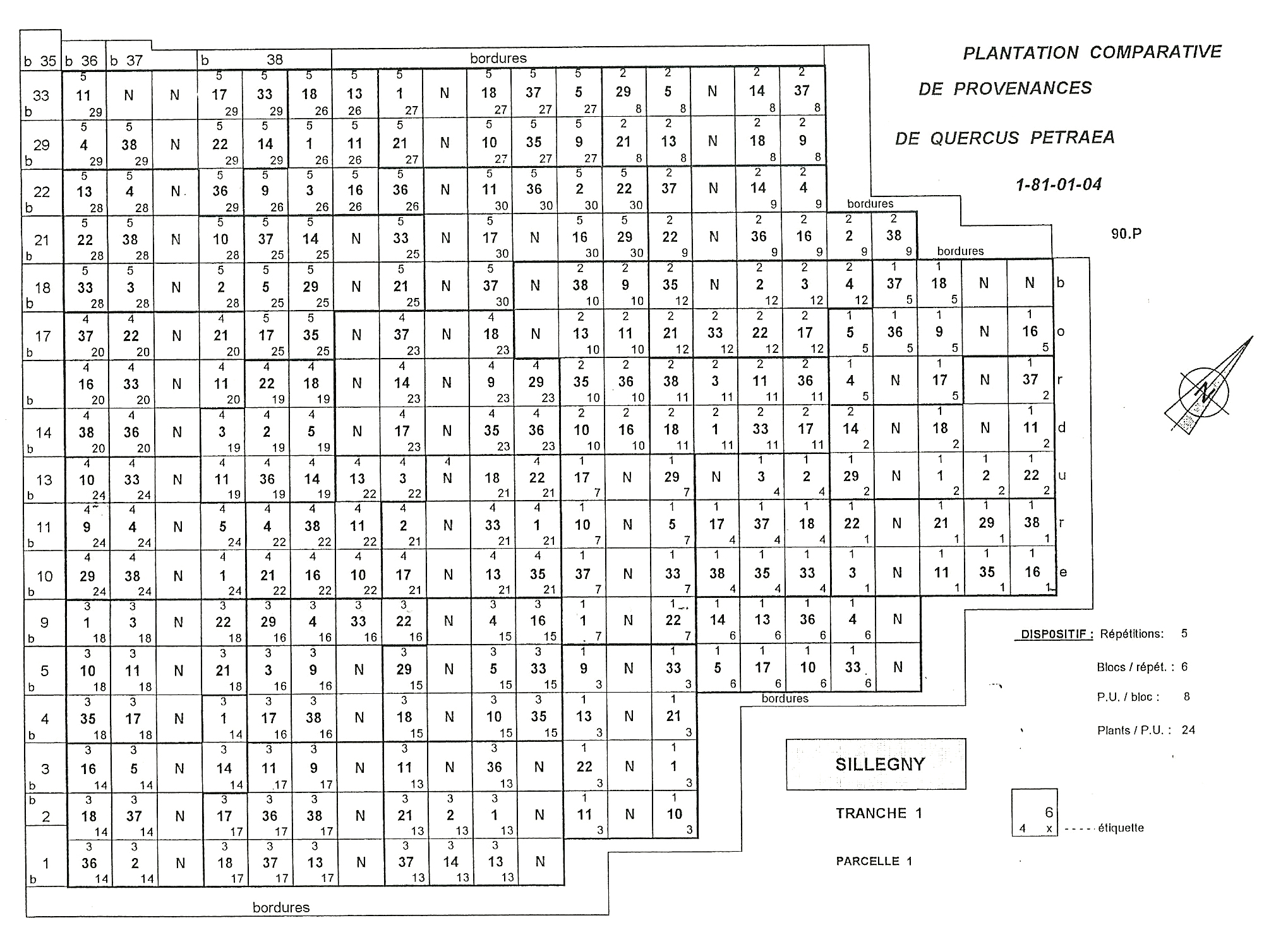 Tranche 1
Borne à poser ou vérifier
Borne posée
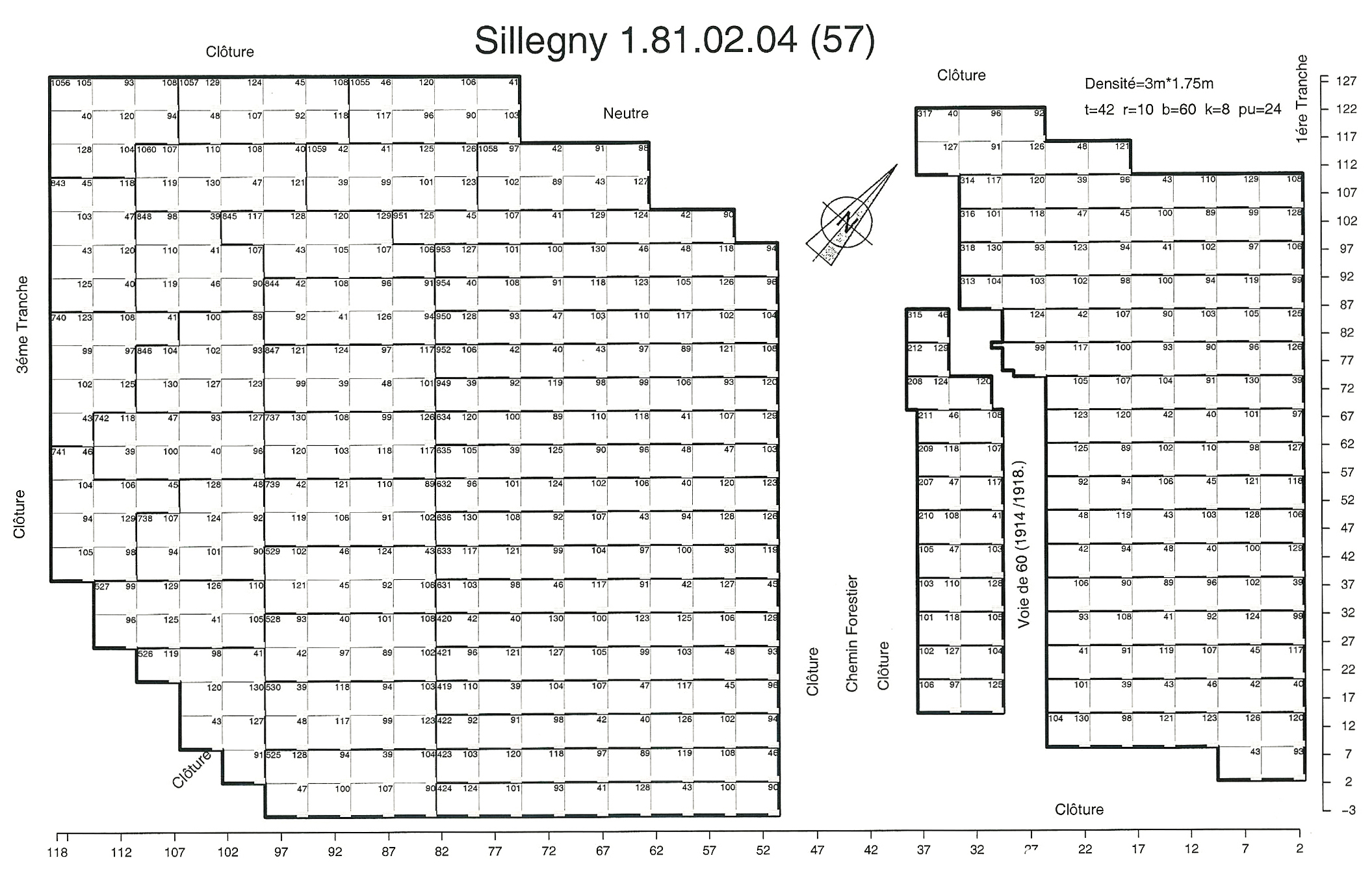 Tranche 2
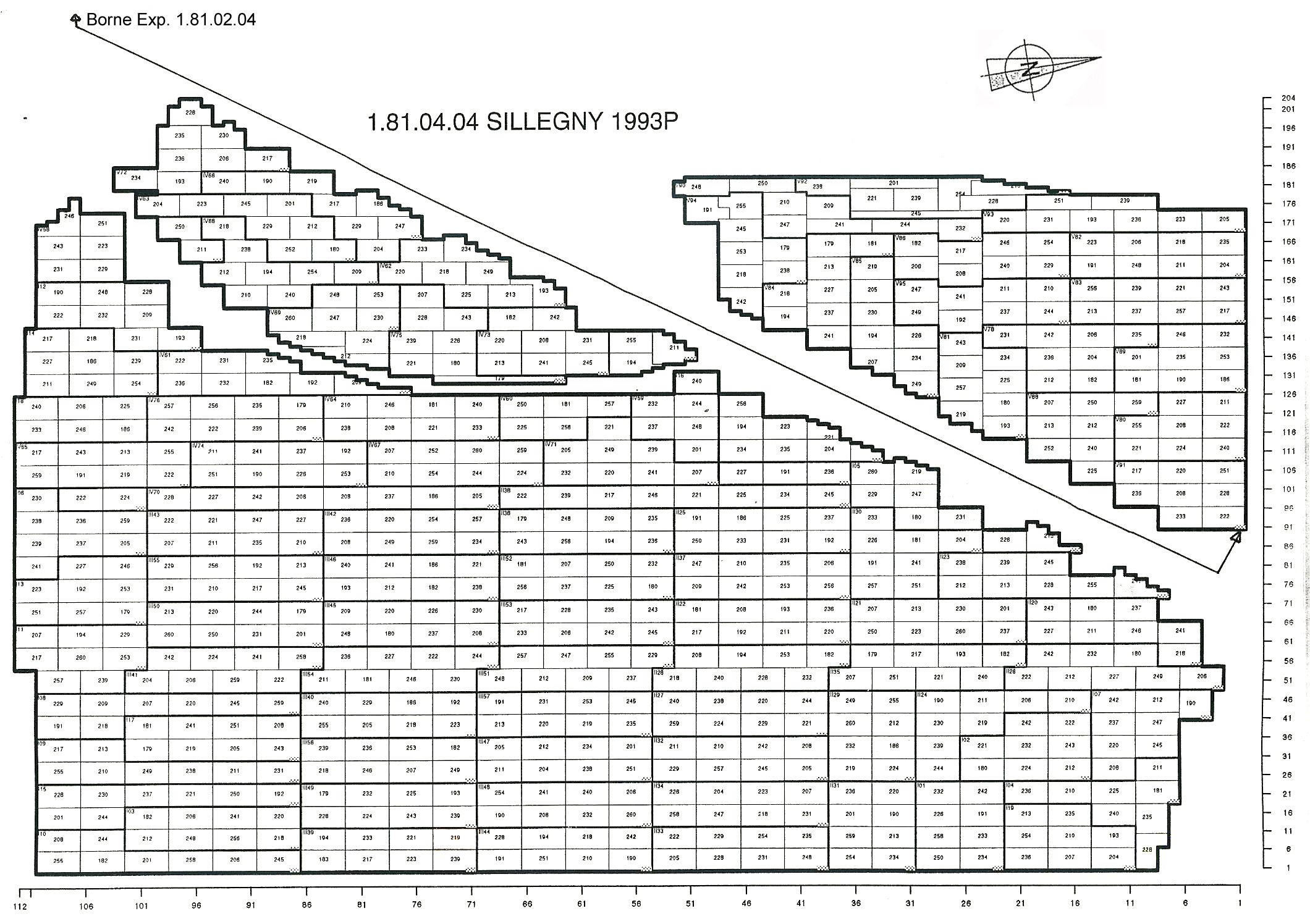 Tranche 4
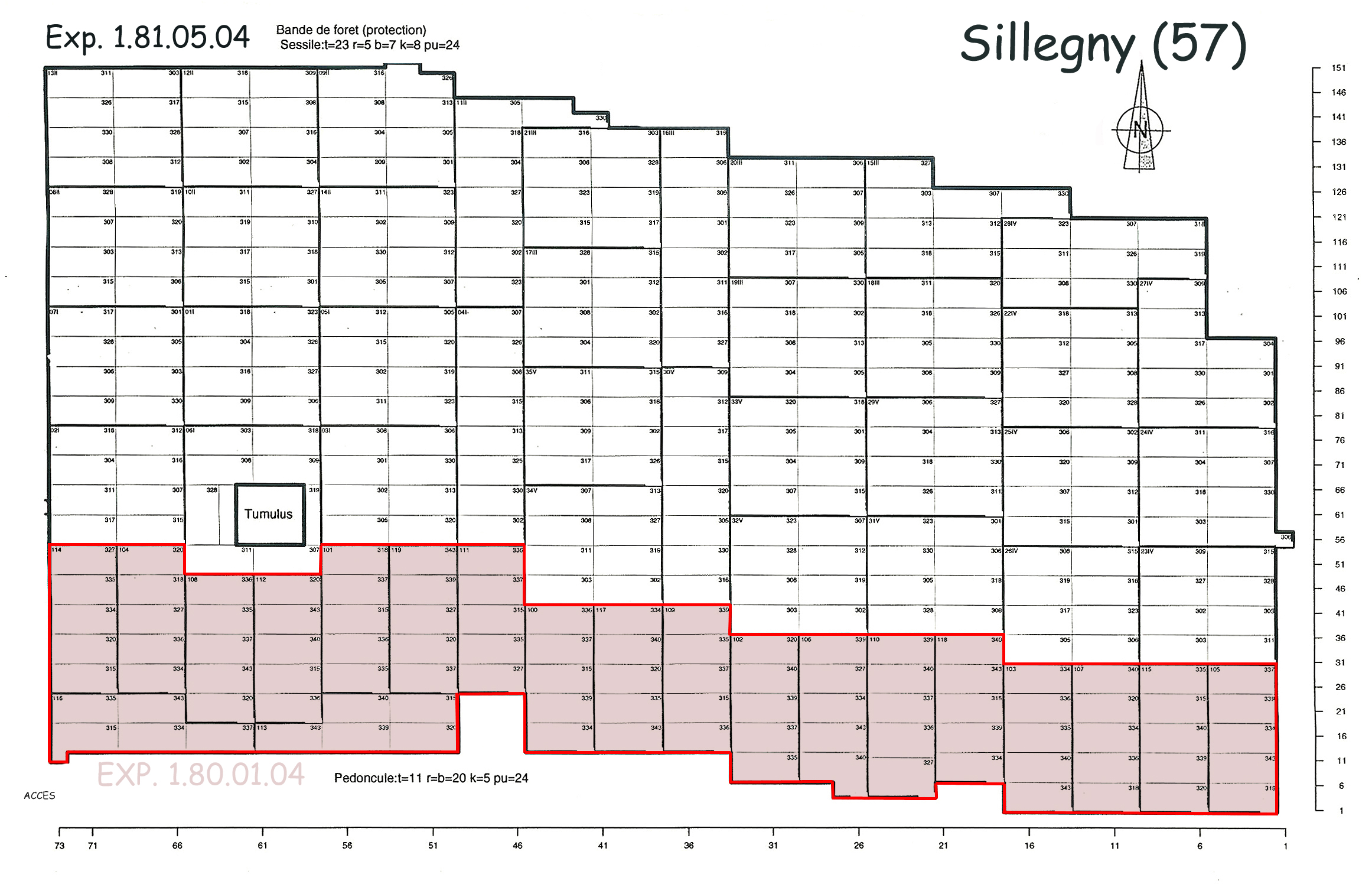